Organizational Behavior(OB)
OB Project
Choose a pair of companies (I choose Microsoft and Apple) and compare them based on four OB topics.
Describe how and why two companies are similar or different on each topic. 

The paper is no more than 25 pages including a title page and references. 12 font, double-spaced).
Guideline 
Brief Overview of Companies
History, size, major events, current performance etc.

Application of OB Topics
Similarities and differences on all of these OB topics: 
Diversity (how diversity is managed/addressed, diversity issues and how they were handled)
P-O fit (which personality traits would fit with which company and why)
Motivation (how they motivate employees)
Communication (types, efforts, culture)
Guideline (cont’d)
Conclusion
Which OB topics explain two companies’ strengths/weaknesses?
Which OB dimensions should be more developed?

Grading Criteria (A+, A, B+, B)
The extent of research on selected organizations
The degree of efforts to apply different theories and concepts in OB
Possible Sources
Interview with CEOs and founders
Company websites
News
Case studies (Harvard Business Review, Fortune, etc.)
People, social networks
Books
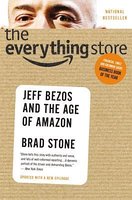 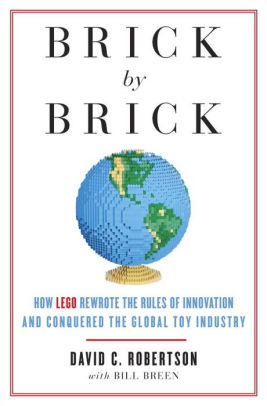 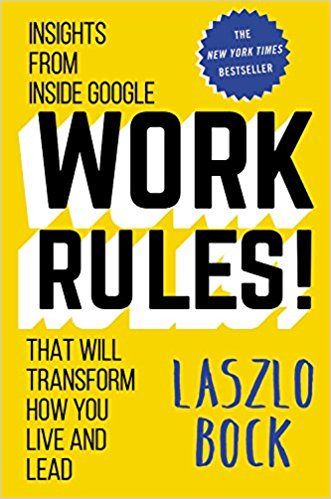 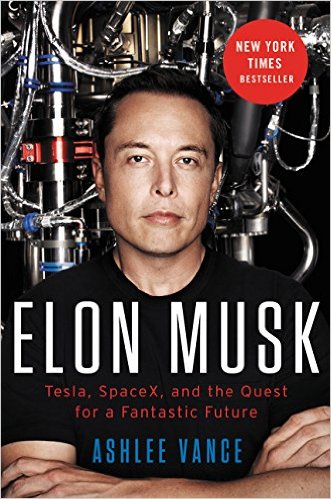 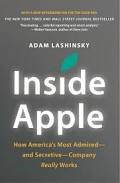